Impacts of delayed viewing and SVOD on the current television season
April 13, 2016
SymphonyAM’s Suite of Solutions
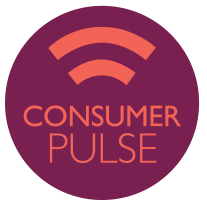 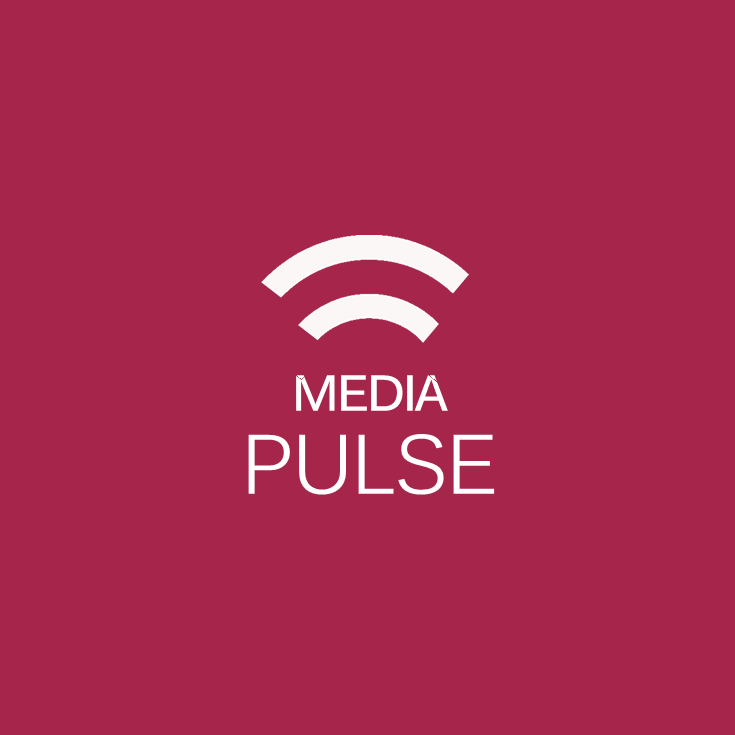 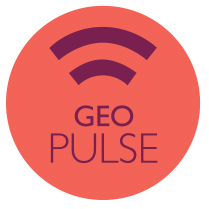 MediaPulse is SymphonyAM’s patented SaaS cloud-based reporting platform housing its repository of single source cross-media data.
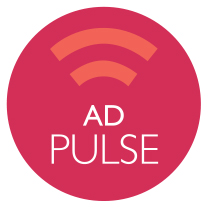 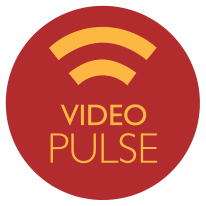 2
VideoPulse™ has dominated our focus over the last 6 months
Laying the groundwork for KPIs on delayed viewing. SymphonyAM is first to market with a true competitive tracking service with L+35 multiplatform reporting providing access to information to broadcast and cable program viewership. 
Innovations in tracking impact of streaming originals. Making a Murderer and Fuller House have set a new standard for streaming original success, matching an impact seen last summer from OITNB. Bingeing can “steal” audience for a week or two but viewers tend to return to their previous viewing behaviors.
Unified cross media metrics. SymphonyAM’s system includes ratings for TV and reach/impression for online viewing, and has created a unified ratings system for media/cross platform ratings numbers. 
Viewer Path. SymphonyAM has developed new insight into viewer movement between platforms. Our individual panel allows for new understanding into how back season availability contributes to new audience.
A scalable, nimble, and turnkey technology. SymphonyAM has built technology with the ability to keep apace with continuing change in consumer media behavior. SymphonyAM’s technology does not require watermarks, SDK’s or other technology to put into content or programming.
3
[Speaker Notes: Cut down words?]
VideoPulse’s always on, real-time individual based viewing measurement provides unparalleled coverage
CW & Fox are leading all networks with viewing outside the currency
Share of Viewing Duration by Platform
Meanwhile, CBS is the least affected; this could be due to several factors including the program selection and no streaming availability on Hulu.
Note: 1. “Current Currency” includes, Live, DVR + 7, VOD + 3. 2. Delayed viewing understated since more recent episodes have not yet been in data collection for full 35 days.
SymphonyAM VideoPulse. Viewing 9/21/15 – 3/22/16. Current broadcast, primetime original airings with Air Date 9/21 – 2/28/16. A18-49.
5
[Speaker Notes: Across networks, FOX has had the most viewing fall outside of Live/DVR7/VOD3, followed by CW. Each of these networks have had nearly one quarter of viewing time driven by streaming (OTT) viewing. Viewers of FOX also gravitated to VOD viewing. CBS had the most viewing in Live and DVR7 by a substantial margin. This is likely driven by the older viewer base.]
VOD and OTT detail
Share of Viewing Duration Within VOD & OTT
Among the other Broadcast networks, the CW had the lowest share of viewing on VOD, whereas CBS had the greatest share. All other Broadcast networks had more than half their OTT/VOD viewing time on Hulu.
Note: Delayed viewing understated since more recent episodes have not yet been in data collection for full 35 days.
SymphonyAM VideoPulse. Viewing 9/21/15 – 3/22/16. Current broadcast, primetime original airings with Air Date 9/21 – 2/28/16. A18-49.
6
[Speaker Notes: Across networks, FOX has had the most viewing fall outside of Live/DVR7/VOD3, followed by CW. Each of these networks have had nearly one quarter of viewing time driven by streaming (OTT) viewing. Viewers of FOX also gravitated to VOD viewing. CBS had the most viewing in Live and DVR7 by a substantial margin. This is likely driven by the older viewer base.]
Our SVOD coverage caused some discussion
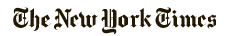 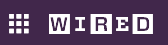 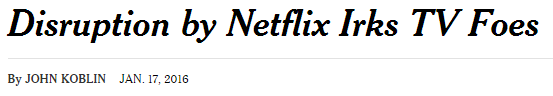 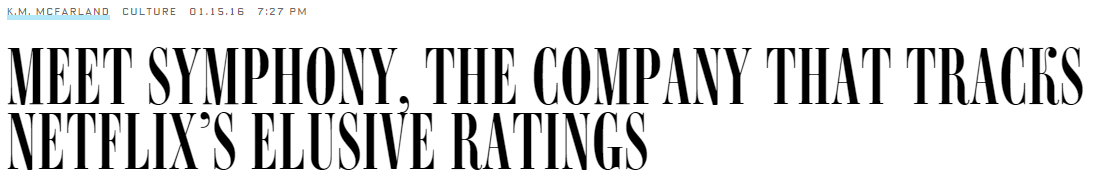 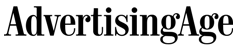 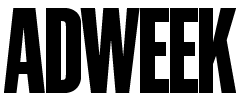 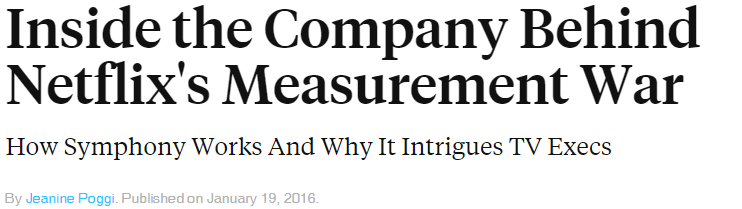 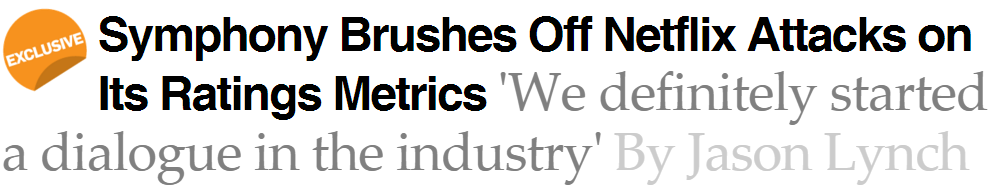 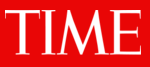 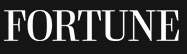 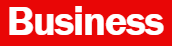 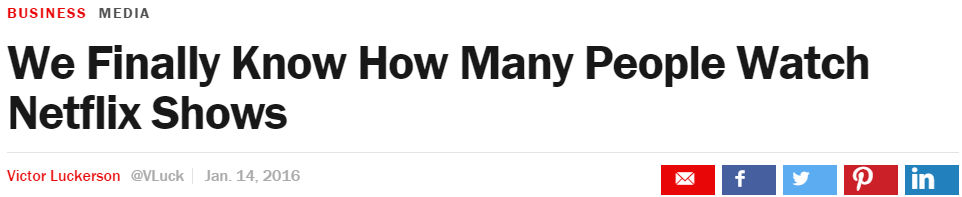 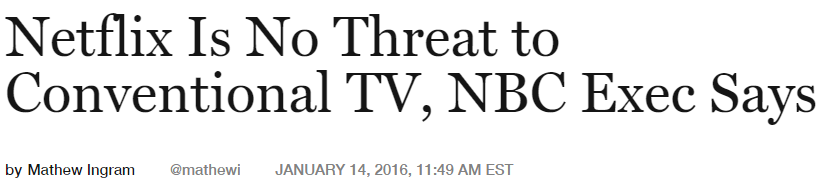 7
The top streaming originals were all from Netflix
8
Source: SymphonyAM VideoPulse. Streaming Original Viewing thru 35 days after release date. Pulled 3/24/16.
Fuller House release day (2/26) caused a bump in Netflix share
9
Source: SymphonyAM VideoPulse; Share of Viewing Platform, Total Day; Friday 2/12,2/19,2/26,3/4
Other = Amazon, Google Play, HBO Now ,iTunes, Network Apps, Vudu, Youtube, Vimeo). Inclusive of original and repeat airings.
Fuller House Released on Netflix
The launch of Fuller House drove a dip in other TV viewing among A18-34
Share of Total Viewing to Fuller House among Viewers within first two weeks
Fuller House Viewer Reach First Two Weeks
Fuller House Viewers, 17%
Fuller House reached 17% of A18-34 in its first two weeks available. Viewers who watched Fuller House in the first week (WK of 2.22) spent 10% of TV viewing time on Fuller House. After the first two weeks available viewership levels went back to normal
10
SymphonyAM VideoPulse. A18-34. Share Shift Report
What lies ahead: integrated model provides comprehensive consumer analytics
Simmons
SymphonyAM
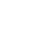 Measured media across TV, Mobile, Social and PC
Single source cross media passive measurement consumer panel 
24/7 tracking both in and out of home, traditional and subscription content (Netflix, YouTube, Prime etc)
In-depth Consumer preferences, attitudes and brand affinities
Demographics and Psychographics that drove media consumption
Measured using projectable sample that is well balanced
Integration of best of Consumer-centric and Media-centric measurements
11
Thank youCharles Buchwalter415-603-8685cbuchwalter@symphonyam.com